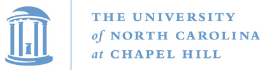 COMP 520 - Compilers
Lecture 20 – Virtual Methods, Polymorphism, Bootstrapping, and a look into C#
1
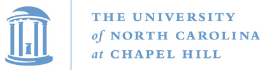 Announcements
Please do course evaluations!
Final Exam is 5/9 at 4:00pm
The exam is written to be taken in 90 minutes, but I’m going to give you the full 180 minutes should you desire it.
2
COMP 520: Compilers – S. Ali
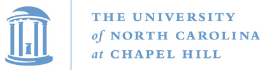 Final Exam
If you are in the situation of “3 exams in 24 hours”, make sure you follow protocol and let the Dean’s office know so that way we can get your exam rescheduled.

Once again: Final Exam is 5/9 at 4:00pm
3
COMP 520: Compilers – S. Ali
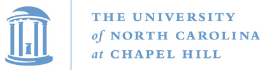 Bootstrapping
Bootstrapping is a topic of initialization. How does that relate to Compilers?
4
COMP 520: Compilers – S. Ali
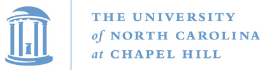 Bootstrapping
Generally related to initializing hardware or software
In compilers, bootstrapping is similar to what you have been doing with miniJava!

Consider new hardware with a new ISA “LEG.” You are writing the compiler for it. Full Programming languages are very complex, so does that mean you need to write all of miniJava AND MORE entirely using LEG assembly code?
5
COMP 520: Compilers – S. Ali
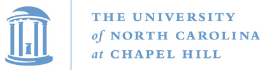 Bootstrapping (2)
Idea: Only target a small part of your programming language.
Then, when the compiler is done, compile a compiler with the “easier to use” mini-Language.

Add features that are missing in the mini-Language, using an easier to read language!
6
COMP 520: Compilers – S. Ali
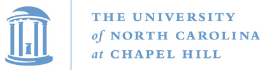 Tombstone Diagram (T diagram)The T-shape is a “Translator”
7
COMP 520: Compilers – S. Ali
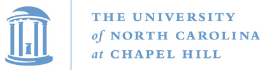 Let’s create the “first” compiler!
Arguable usage of the word ‘first’
8
COMP 520: Compilers – S. Ali
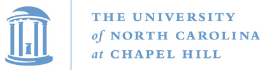 Goal: Create a compiler
New architecture just dropped, it’s called LEG
A more powerful version of ARM with some tradeoffs in fine-grain instructions

Our goal: Make a fully functional C compiler for LEG
9
COMP 520: Compilers – S. Ali
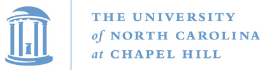 Making the first compiler for LEG
OutputCode
LanguageAccepted
miniC               LEG
LEG
I.e., Write a miniC compilerin x86 for the x86 processor.
Compiler writtenin this language
10
COMP 520: Compilers – S. Ali
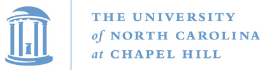 Making the second compiler for LEG
LanguageAccepted
OutputCode
LanguageAccepted
OutputCode
miniC               LEG
Full C                LEG
LEG
miniC
Compiler writtenin this language
Compiler writtenin this language
11
COMP 520: Compilers – S. Ali
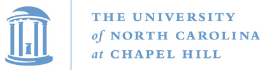 Compiler books really like these diagrams
Accept:
Output:
What is this diagram saying?
miniC               LEG
Full C               LEG
CompilerLanguage
Accept:
Output:
miniC
Input Compiler             Code
				Binary
CompilerLanguage
LEG
Machine(LEG)
12
COMP 520: Compilers – S. Ali
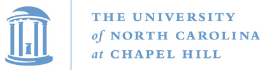 Compiler books really like these diagrams
Accept:
Output:
What is this diagram saying?
It says:   I use a compiler painfullywritten in LEG, which acceptsminiC, and use miniC to writea compiler for Full C. Note: It iseasier to use miniC than LEGassembly code (first compiler)
miniC               LEG
Full C               LEG
CompilerLanguage
Accept:
Output:
miniC
Input Compiler             Code
			Binary
CompilerLanguage
LEG
Machine(LEG)
13
COMP 520: Compilers – S. Ali
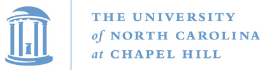 Third Compiler
Accept:
Output:
Accept:
Output:
CompilerLanguage
CompilerLanguage
Accept:
Output:
miniC               LEG
Full C               LEG
Full C                LEG
miniC
LEG
Input Compiler             Code				Binary
CompilerLanguage
LEG
This is our goal, a compiler that can run on “LEG”machines, but accepts the Full C language.
				How can we create this?
14
COMP 520: Compilers – S. Ali
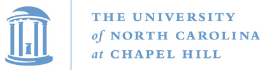 Completed Diagram:How to go from miniC to Full C
Accept:
Output:
Accept:
Output:
miniC               LEG
Full C               LEG
Full C                LEG
CompilerLanguage
CompilerLanguage
Accept:
Output:
miniC
LEG
CompilerLanguage
LEG
Third compiler is generatedby compiling the compiler!
Machine(LEG)
15
COMP 520: Compilers – S. Ali
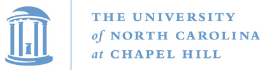 Accept:
Output:
Accept:
Output:
Full C               LEG
Full C               LEG
CompilerLanguage
CompilerLanguage
miniC
Full C
Use Full C to make code cleaner
Optionally, can also clean up miniC code to use Full C, but the compiler functionality remains the same.
16
COMP 520: Compilers – S. Ali
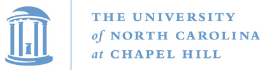 Naming Compilers
Accept:
Output:
Accept:
Output:
Full C               LEG
Full C                LEG
CompilerLanguage
CompilerLanguage
Full C
LEG
NativeCompiler(Binary)
PortableCompiler(Source)
17
COMP 520: Compilers – S. Ali
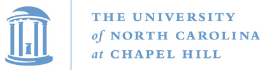 Next Goal: Retarget Output
Consider: A new ISA extends LEG, it supports WIDE sizes of operands and more flexibility, called KNEE-W, or NEW for short.

Goal: Retarget existing compiler for outputting to NEW bytecode rather than the legacy LEG code.
18
COMP 520: Compilers – S. Ali
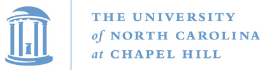 Next Goal: Retarget Output
Goal: Retarget existing compiler for outputting to NEW bytecode rather than the legacy LEG code.
We want our compiler to run on NEW processors and output NEW code.

			We want this:
Full C             NEW
Accept:
Output:
CompilerLanguage
NEW
Machine(NEW)
19
COMP 520: Compilers – S. Ali
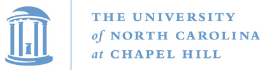 Given a Portable and Native Compiler
Accept:
Output:
Full C               LEG
Full C                LEG
CompilerLanguage
Accept:
Output:
Full C
CompilerLanguage
LEG
Machine(LEG)
20
COMP 520: Compilers – S. Ali
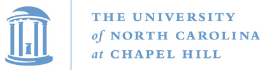 Rewrite your CodeGenerator
Accept:
Output:
Full C                LEG
Full C             NEW*
CompilerLanguage
Accept:
Output:
Full C
CompilerLanguage
LEG
Question: is there a way tomake this step practical?
Machine(LEG)
21
COMP 520: Compilers – S. Ali
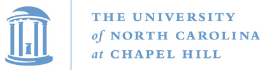 Compile!
Accept:
Output:
Accept:
Output:
Full C                LEG
Full C             NEW
Full C               NEW
CompilerLanguage
CompilerLanguage
Accept:
Output:
Full C
LEG
CompilerLanguage
LEG
New ExecutableBinary
Machine(LEG)
22
COMP 520: Compilers – S. Ali
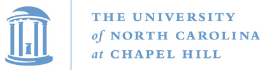 Let’s use that binary we just made.Same Portable Compiler on the left.
Accept:
Output:
What happens now?
Full C             NEW
Full C               NEW
CompilerLanguage
Accept:
Output:
Full C
CompilerLanguage
LEG
Machine(LEG)
23
COMP 520: Compilers – S. Ali
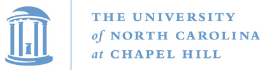 Compile!
Accept:
Output:
Accept:
Output:
Full C             NEW
Full C               NEW
Full C             NEW
CompilerLanguage
CompilerLanguage
Accept:
Output:
NEW
Full C
CompilerLanguage
LEG
Target Achieved!
Machine(LEG)
24
COMP 520: Compilers – S. Ali
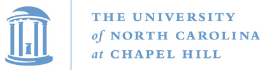 Portable compiler
This is why the Green compiler is known as the Portable Compiler.
Full C             NEW
Accept:
Output:
CompilerLanguage
Full C
25
COMP 520: Compilers – S. Ali
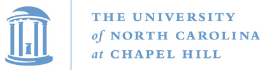 T-Diagram Takeaways
If forced to write in assembly, make a mini-language
With the mini-language compiler, create the full-language compiler
Update the mini-language compiler to be written in full-language (Portable Compiler)
Easy to add on new language semantics, and somewhat easy to target new binary formats.
26
COMP 520: Compilers – S. Ali
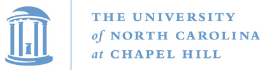 Interpreters, Java, and a quick look into C#
27
COMP 520: Compilers – S. Ali
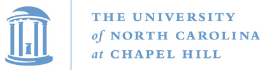 Interpreters (Square Rectangle)
Input is some language (often called a script)
Input corresponds to operations in interpreter’s language
Python


Python Runtime
(x64)
While interpreters can be slow, theinput code is easy to modify and debug.Note the simplicity of the diagram.

Quick to get up and running,and no slow slow compilation step!
Thisis interpreted by
Machine(x64)
28
COMP 520: Compilers – S. Ali
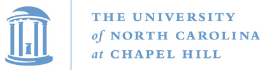 Quick Overview
A


B
Input A is interpreted by language B
A                         B
MachineA
A
B
Input A is represented in language B
This machine can execute the language A
Input A is translated to language B   The translator is written in language C.
C
29
COMP 520: Compilers – S. Ali
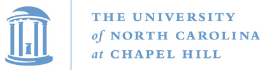 What if we interpreted miniJava?
Instead of outputting bytecode, what if weinterpreted the input code and executed whatit instructs to do in our Java Program?

It would look something like this:
(Next slide details what is going on)
Java                 JVM
miniJava


Interpreter(Java)
miniJava


Interpreter(JVM)
Accept:
Output:
CompilerLanguage
JVM
JVM Code

JVM Runtime (x64)
Machine(x64)
30
COMP 520: Compilers – S. Ali
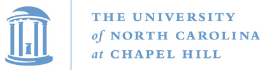 What if we interpreted miniJava? (2)
Input code
miniJava
Input code
miniJava
Input code
miniJava
miniJava


JVM .class Bytecode
miniJava


Interpreter
(Java)
miniJava



JVM .class bytecode
Java                JVM
JavaC
Accept:
Output:
JVM Code


JVM Runtime (Native)
Interpreter’s.java Files
Interpreter’scompiled.class Files
CompilerLanguage
Native
Machine
Machine
31
COMP 520: Compilers – S. Ali
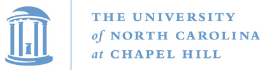 And what is regular Java?
Input code
JVM Code(.class files)
Input code
Java
Input code
JVMCode
JavaC
Java                JVM
Accept:
Output:
JVM Code


JVM Runtime (Native)
CompilerLanguage
Native
Machine
Machine
Java RuntimeEnvironment
Code gets representedby .class JVM bytecoderather than .java source files
32
COMP 520: Compilers – S. Ali
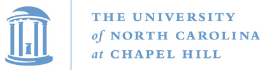 C# (.NET Core Framework)
Input code compiles to an intermediate language (IL)
IL then compiles to native code at runtime
Native code runs on target machine
C# Input Code
Intermediate Language
Native Code
C# Compiler
.NET Core JIT Compiler
33
COMP 520: Compilers – S. Ali
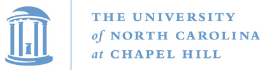 C# .NET Core T-Diagram
.NET IL

Native (User)
Input code
C#
Input code
.NET IL
C#                .NET IL
.NET IL         Native
Accept:
Output:
CompilerLanguage
CompilerLanguage
User’sMachine
…
…
Developer’sMachine
User’sMachine
Two-step process but instead of interpreted like JVM,it gets compiled again and turned into native bytecode.
34
COMP 520: Compilers – S. Ali
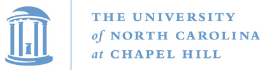 C# Question
If compiling is a lengthy and cumbersome process, then having the user compile “Intermediate Language” code into “Native Code” on their machine means programs have a lengthy load time right?

What are some ways around this?
35
COMP 520: Compilers – S. Ali
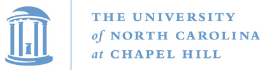 C# Question (2)
If compiling is a lengthy and cumbersome process, then having the user recompile “Intermediate Language” code into “Native Code” on their machine means programs have a lengthy load time right?

Instead, this translator is a “Just-in-time” (JIT)
JIT Compiler: A compiler where only parts are compiled, and it compiles more and more code when needed.
36
COMP 520: Compilers – S. Ali
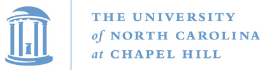 JIT Compilers – A middleground
JIT Compiler: A compiler where only parts are compiled, and it compiles more and more code when needed.
Give up the efficiency of native code
Cannot optimize dependent code segments compiled at different times.
Often faster than an interpreter
Sometimes slower than an interpreter (loading a new chunk of IL code, then compiling it takes time)
Why is “slow but only for a moment” a problem?
37
COMP 520: Compilers – S. Ali
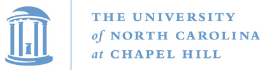 JIT Compilers
We will look at JIT compilation techniques on 4/30
Main idea: compile the code during runtime, and let it run with the efficiency of native machine code
38
COMP 520: Compilers – S. Ali
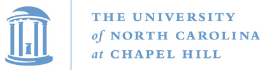 Polymorphism
39
COMP 520: Compilers – S. Ali
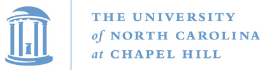 Brainstorm Time: instanceof
Recall from PA4: we map memory layouts where fields are stored sequentially in memory.

So if a class is just some bytes of storage for fields, how can I tell if a class is an instanceof a class?
40
COMP 520: Compilers – S. Ali
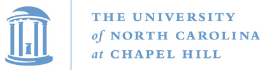 RTTI: Runtime Type Information
(Sometimes called Runtime Type Identification)
Special data structure that resolves	“object type c1 is an instanceof c2 c3 c4”

Instanceof operation then uses this special table to resolve if LHS instanceof RHS, and returns T/F
Additionally, each class object now needs to keep track of “I am of type c1”
How?
41
COMP 520: Compilers – S. Ali
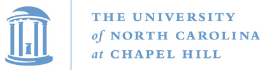 Hint: Array.length, String.length
(Similar PA5 extra credit opportunity)
What if we ADD A FIELD to this object called “.length”?

String is immutable: meaning calculate the hidden .length whenever the variable is set.
Alternatively, if your implementation is not immutable, update .length field whenever you AssignStmt the String.
42
COMP 520: Compilers – S. Ali
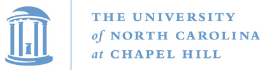 Example: Array
(Assumption: 8 byte elements)
Idea: when you visit ixExpr for getting array values, just add +1.Additionally, resolve “ArrayType.length” with that object base +0.
43
COMP 520: Compilers – S. Ali
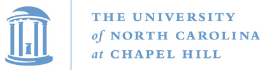 Example: String
Mutable idea: Allocate new memory if the new .length will bemore than the .maxSize (4kb). Otherwise, just write the chars!
	New allocated memory could be a multiple of 4kb.

Immutable: no need for a .maxSize hidden field.
44
COMP 520: Compilers – S. Ali
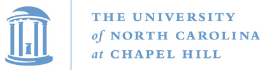 Example: Objects
(Assumption: 8 byte fields)
MyClassName\0
Because object names are variable-length, we can just storea pointer to somewhere in the heap for this object’s RTTI name.
45
COMP 520: Compilers – S. Ali
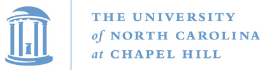 Polymorphism
Consider three classes, A, B, C, and each containthree ints, x, y, z.
Consider a fourth class, D, and it inherits all A, B, C.
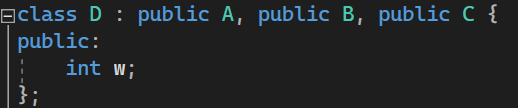 46
COMP 520: Compilers – S. Ali
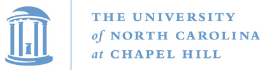 Polymorphism – Memory Layout
The internal format of D is quite simple!
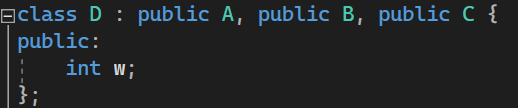 47
COMP 520: Compilers – S. Ali
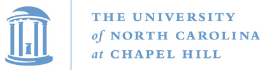 Polymorphism – Member Access
Unfortunately, difficult to resolve variables with the same identifier.




Consider:
	D* d = new D();
	d->x; // IDError, which “x”??
48
COMP 520: Compilers – S. Ali
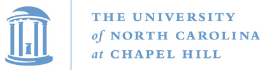 Polymorphism – Member Access
Only way to access variables is by expanding Type-Casting!




Consider:
	D* d = new D();
	B* b = (B*)d;
	b->x = 1;	// Not an error!
49
COMP 520: Compilers – S. Ali
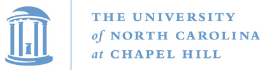 Polymorphism typecasting
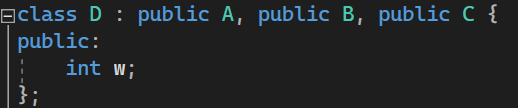 B
D
50
COMP 520: Compilers – S. Ali
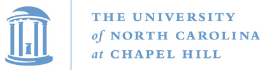 New Typecast Table Entry!
Table inputs:
Original type
Destination type
Table outputs:
Destination type (if entry exists, then typecast is allowed)
Memory offset (when dealing with polymorphism)
This is why typecasting tables are very effective when compared to earlier simplified examples.
51
COMP 520: Compilers – S. Ali
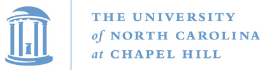 Virtual Methods
52
COMP 520: Compilers – S. Ali
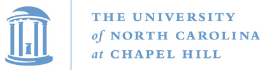 Virtual Method
A virtual method is a method whose location is not known at compile-time.

Why? Consider AST’s visit method.
If I visit a generic AST, I do not know what the concrete class is or which method body to invoke.
The visit method is a virtual method that is resolved elsewhere and known at runtime.
53
COMP 520: Compilers – S. Ali
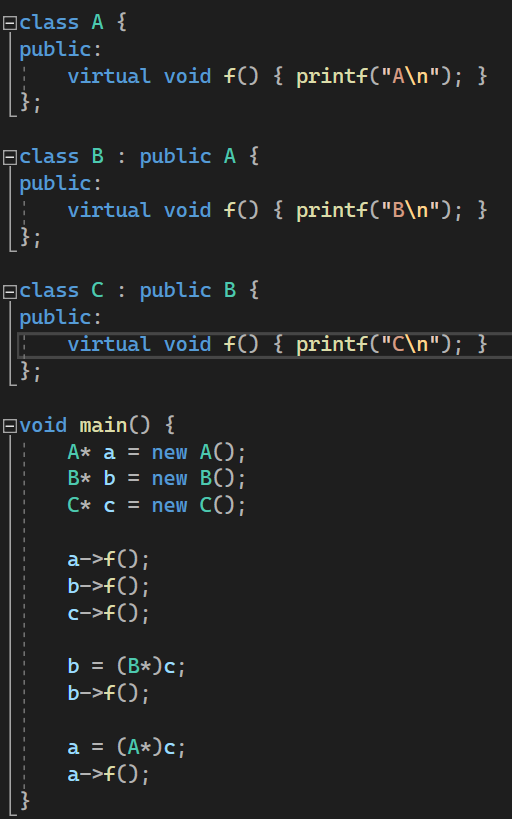 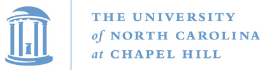 Consider:
What is the output?
54
COMP 520: Compilers – S. Ali
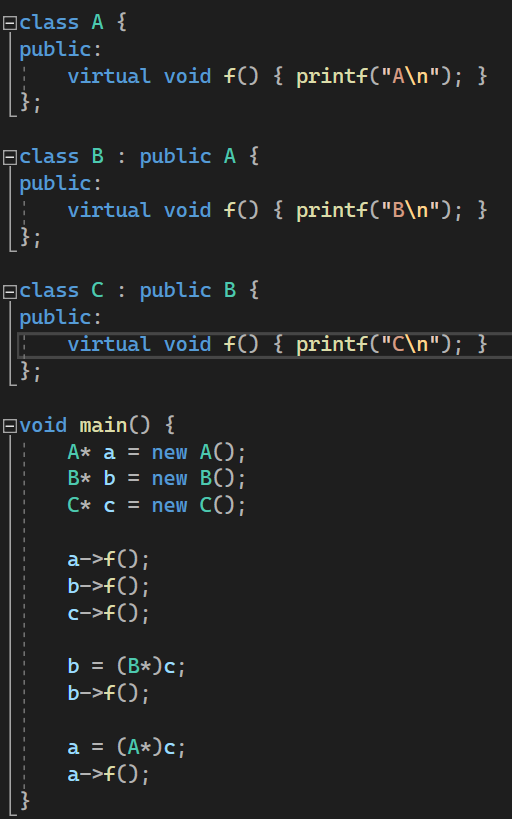 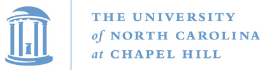 Consider:
What is the output?

Output is: ABCCC (with line breaks)
55
COMP 520: Compilers – S. Ali
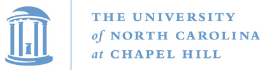 Virtual Methods are Fields
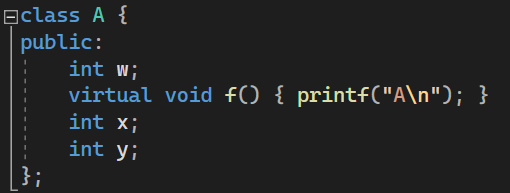 Memory Layout:
Question: In x64, why is the size of the field “f” 8 bytes long?
56
COMP 520: Compilers – S. Ali
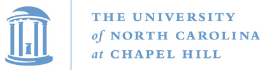 Virtual Method Call
Load field “f”
Call whatever memory address it points to



mov rsi, objectA
mov rax,[rsi+4]
call rax
57
COMP 520: Compilers – S. Ali
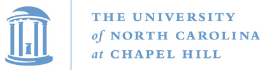 Virtual Methods (Visualization)
Method A.fn
CALL [rsi+4]
Read this data
Data points to an address
Method B.fn
E.g. If the object wasinstantiated as new B()
58
COMP 520: Compilers – S. Ali
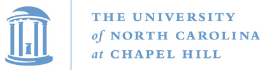 Virtual Methods (Visualization)
Method A.fn
Data points to an address
Read this data
CALL [rsi+4]
Method B.fn
E.g. If the object wasinstantiated as new A()
59
COMP 520: Compilers – S. Ali
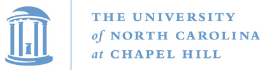 To wrap up virtual methods
When an object A is allocated, field “f” is filled with the memory address of A.f
When an object B (extends A) is allocated, field “f” is filled with the memory address of B.f (assuming B defines a method f)

Combine this with polymorphism and type-casting, and you now can compile OO languages
60
COMP 520: Compilers – S. Ali
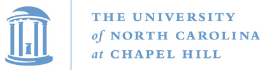 Have a great weekend!
Next week Tuesday is the LDOC
Modern Compilers use LLVM
LLVM, JIT strategies (Emulators are related), and wrap-up

Please knock out PA5 earlier rather than later.
Please finish WA5
61
COMP 520: Compilers – S. Ali
End
62
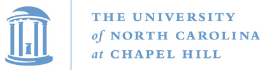 63
COMP 520: Compilers – S. Ali
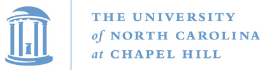 64
COMP 520: Compilers – S. Ali
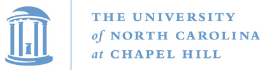 65
COMP 520: Compilers – S. Ali
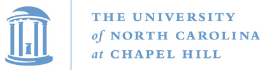 66
COMP 520: Compilers – S. Ali